Внеклассное мероприятиепо математике для 5 классов.«Математический  КВН»                                     Подготовила                                учитель ФГКОУ  СОШ  №167                                Чубакова Раиса Николаевна.
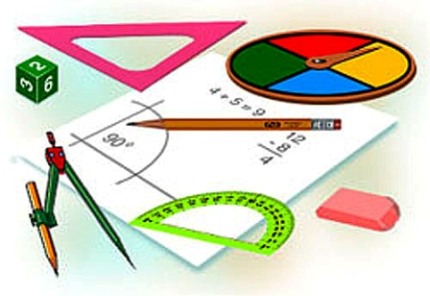 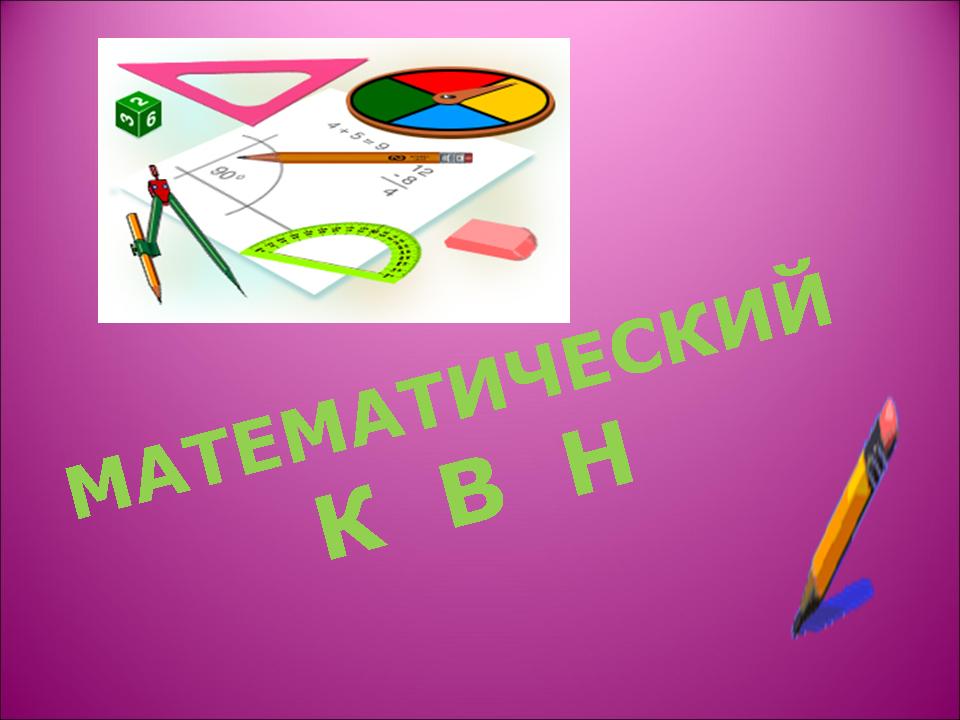 Цели:  1). Развитие логического мышления;
            2).Повысить мотивацию к учёбе.
            3). Формирование применять полученные на уроках математики
               знания в нестандартных ситуациях;
            4). Формирование умения работать в микрогруппах, развитие 
                 коммуникативных способностей;
            5). Воспитание товарищества, чувства взаимоподдержки и
                 взаимопомощи.
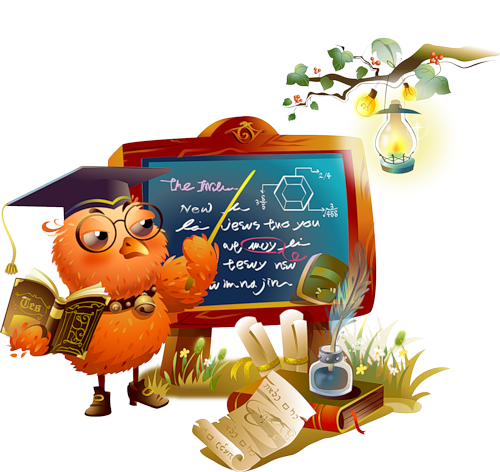 План проведения КВН и его содержание
I.   Вступительное слово. 
    Учитель и члены жюри обращаются к участникам и болельщикам с приветствием.
II.   Презентация команд.
    1).  Название, эмблема, девиз команды.
    2).  Домашнее задание ( сценка с математическим содержанием ).
III.   Разминка.
     Каждой команде поочередно задаются вопросы ( устные, рассчитанные на быстрый ответ ).
IV. Конкурс капитанов.
V.  Конкурсы для команд.
VI. Игры с болельщиками.
VII. Подведение итогов. Награждение победителей.
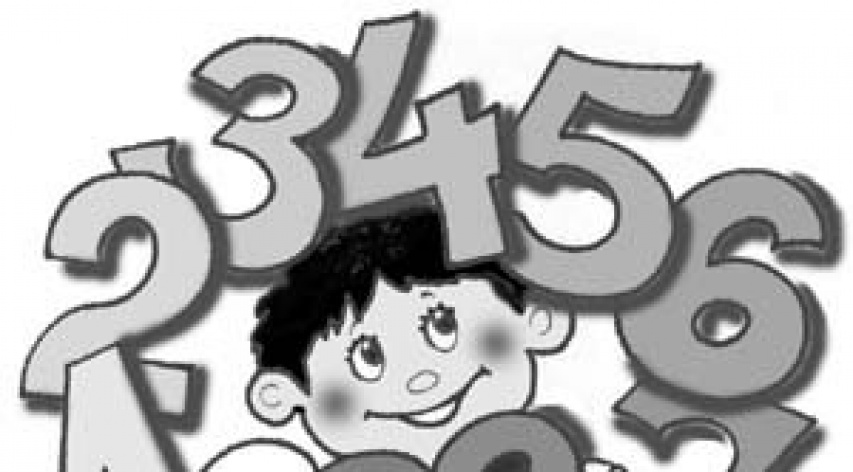 Вопросы для команд:
            I команда                                                             II команда
    1.На елке горело  7 свечей,                                1. Сидели 7 ворон, одну 
         5 из них погасли.                                                  подстрелили.
         Сколько осталось?                                               Сколько осталось?
     2. Три плюс три                                                  2. У треугольника 3 угла,
          умножить на 3.                                                   если один срезать,  
         Сколько будет?                                                   сколько останется?
  
3. 1 насос за 1 мин. выкачивает 1 т. воды.  За сколько минут 5 насосов  выкачают 5т воды? 
3. Длина бревна 5 м., за 1 мин. отпиливают по 1 метру. За сколько минут распилят все бревно? 
4.Шел  Кондрат в Ленинград, а навстречу 12 ребят. У каждого по 3 лукошка, в каждом лукошке – кошка, у каждой кошки – 12 котят,
У каждого котенка в зубах по 4 мышонка,
И задумался старый Кондрат: 
Сколько мышат и котят ребята несут в Ленинград?
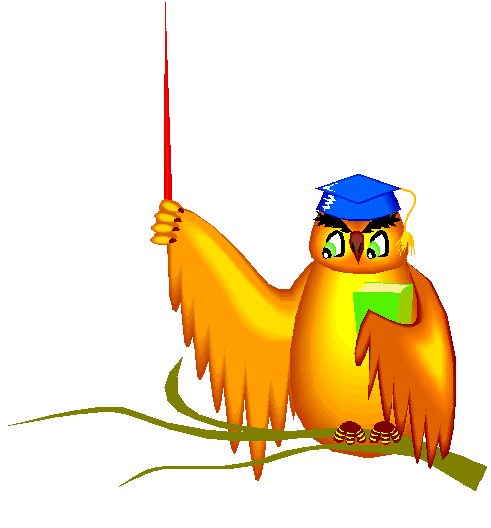 4.Мальчик ехал на велосипеде в город. Ему повстречалась         машина, в которой сидело шесть колхозников.
 Каждый колхозник вез по одной курице и
 по паре валенок. Сколько живых существ ехало в город?
5. Сколько горошин может войти в пустой стакан? 
5. На что похожа половина яблока?  
6.На руках 10 пальцев. Сколько пальцев на 20 руках?
6.У меня шесть сыновей. У каждого сына есть родная сестра. Сколько у меня детей?
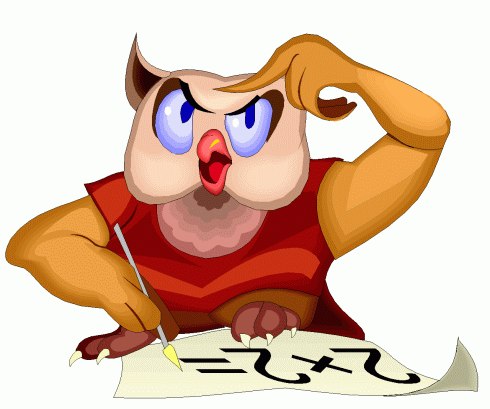 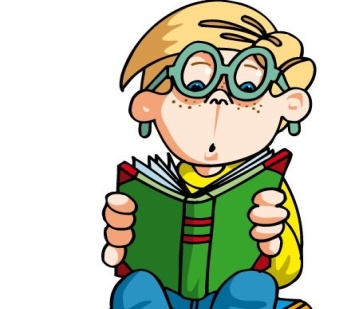 Конкурс капитанов.
1.В воде оказалась 10-я ступенька пароходной лестницы. Начался прилив. Вода поднимается на 30см в час. Между ступеньками лестницы 15см. Через сколько часов вода скроет 6-ую ступеньку? 
2.Электропоезд идет с Востока на Запад со скоростью 60км/час. В том же направлении дует ветер со скоростью 50км/час. В какую сторону отклоняется дым поезда. 
3.Мотоциклист ехал в поселок. По дороге он встретил три легковые машины и грузовик. Сколько всего машин ехало в поселок?
4.Одно яйцо всмятку варят 4 минуты. Сколько минут нужно варить 5 яиц?).
5.Какие знаки нужно поставить между тремя двойками, чтобы получить число 2?  
6.Между числами 5 и 6 поставить число, чтобы оно было больше 5 и меньше   6?
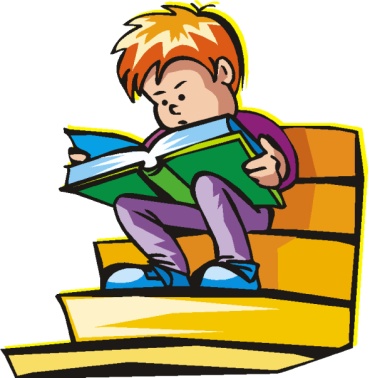 Вычислительный конкурс «Кто быстрее»
I 185+160
1237+352
1027- 415
1286 - 825
1560:2+9  
1460:2+2
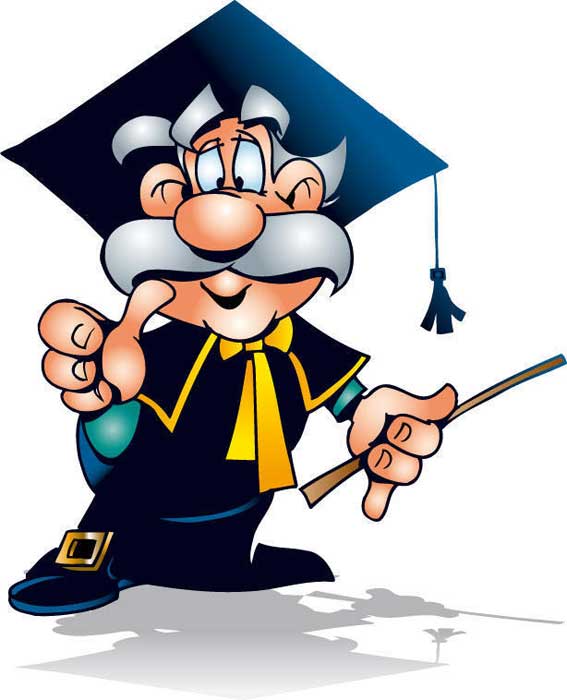 « Кто быстрее»
             50 х 2                     10 х 8
           100 :  25                   80 : 16
           789 + 11                 844 + 56
           (34 + 37) х 100       ( 58 - 11)  х 100
           125 + 75                  100  - 90
            30 + 20                     64 + 136
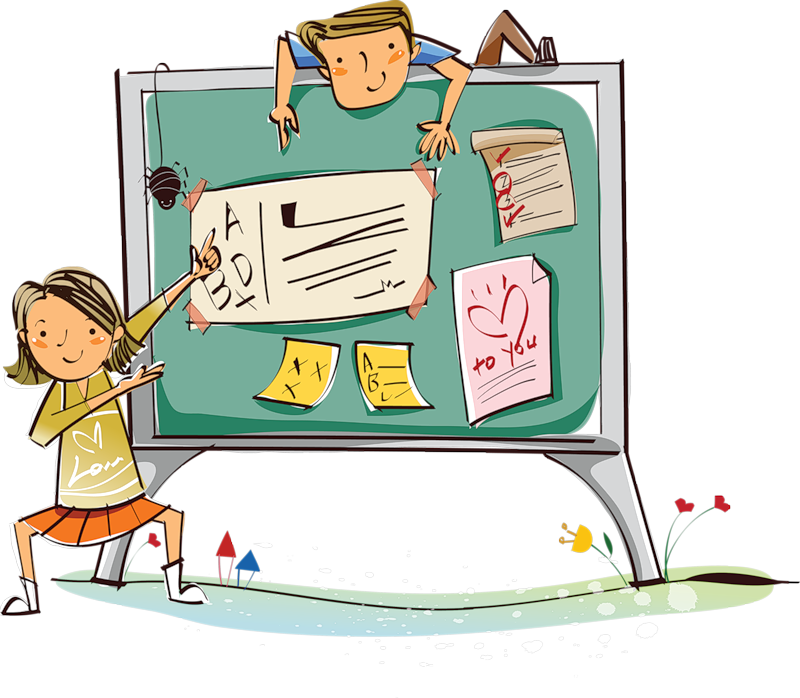 Веселая рыбалка «Конкурс – я»
1. Миша исписал 10 страниц тетради, что составляет 5\6 всей тетради.
Сколько страниц в тетради?
2. Человек прошёл 2\3 дороги. Какова длина всей  дороги, если он пошёл 4 км?
3. От дыни массой 2кг 500г отрезали 2\5 дыни. Чему равна масса отрезанного куска?
4.Сколько минут в трети часа;   в четверти часа;  в половине часа?
5.Объём комнаты равен 60 м3. Высота комнаты 3 метра, а ширина 4 метра.
Найти длину комнаты?
6.Вычислить:  а) 4× 15×100         б)25×17×4
7.Упростиь:  а) 4а + 90а           б) 86у – 16у       в) 302а – а.
8.Решить уравнения: а) х+15=35     б)  у – 15= 42
9.У Андрея 123 марки, а у Алёши в 3 раза меньше. Сколько всего марок у мальчиков.
10.Выразите в граммах:  а) 3кг 900г   б) 2кг 70г?
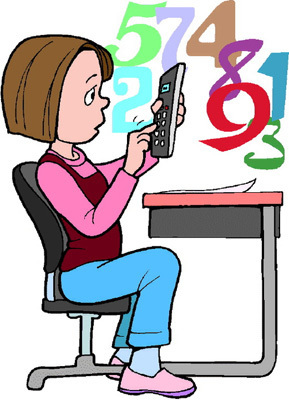 Игра «Попробуй сосчитай».
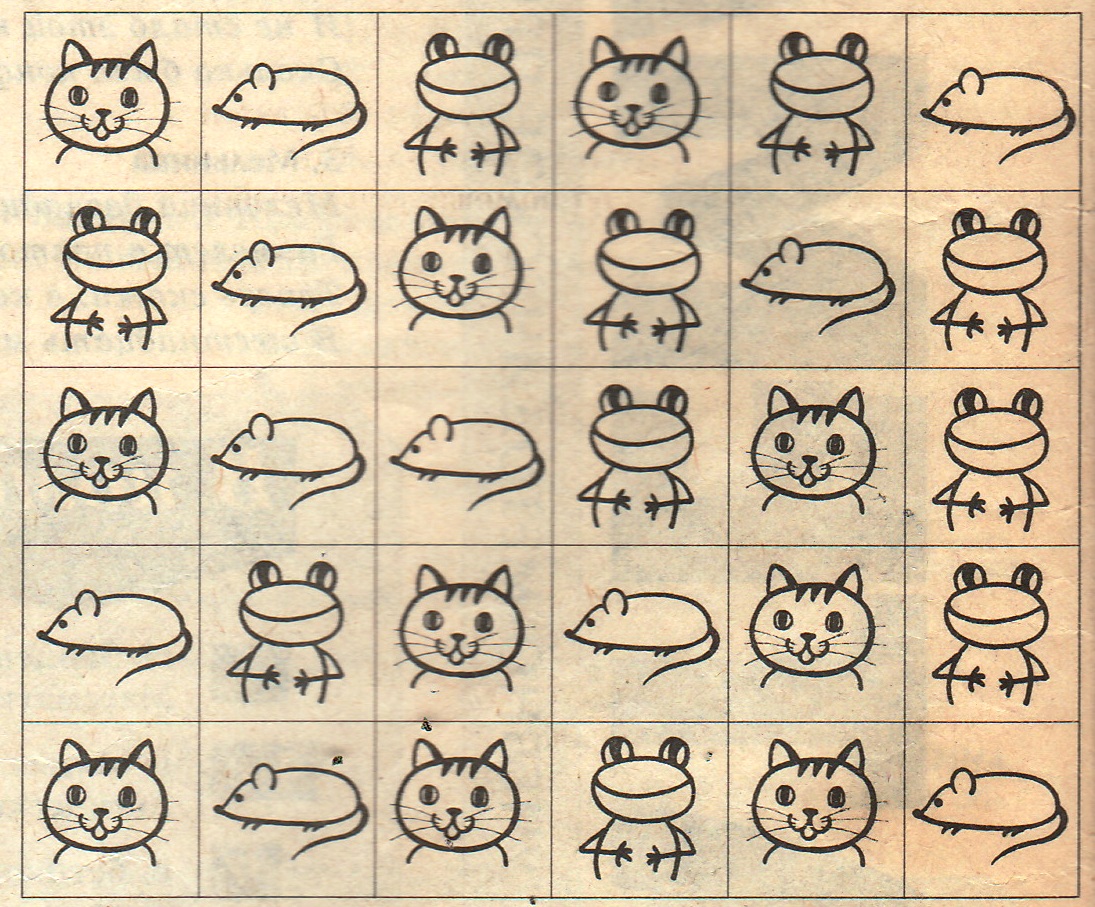 Математический хоккей.
(43 х 19 – 1632 : 2) х (912 : 3 – 304)
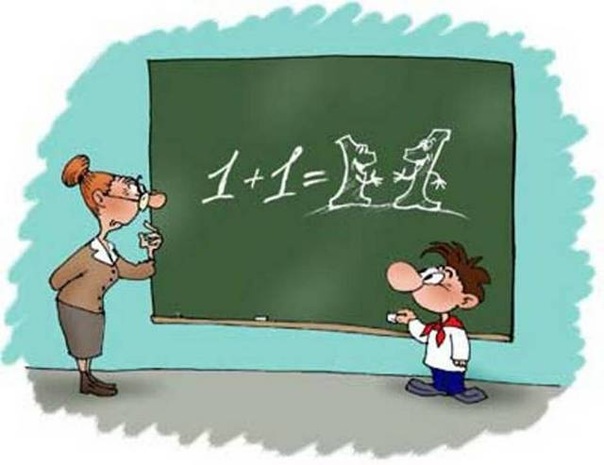 Мы играем в КВН
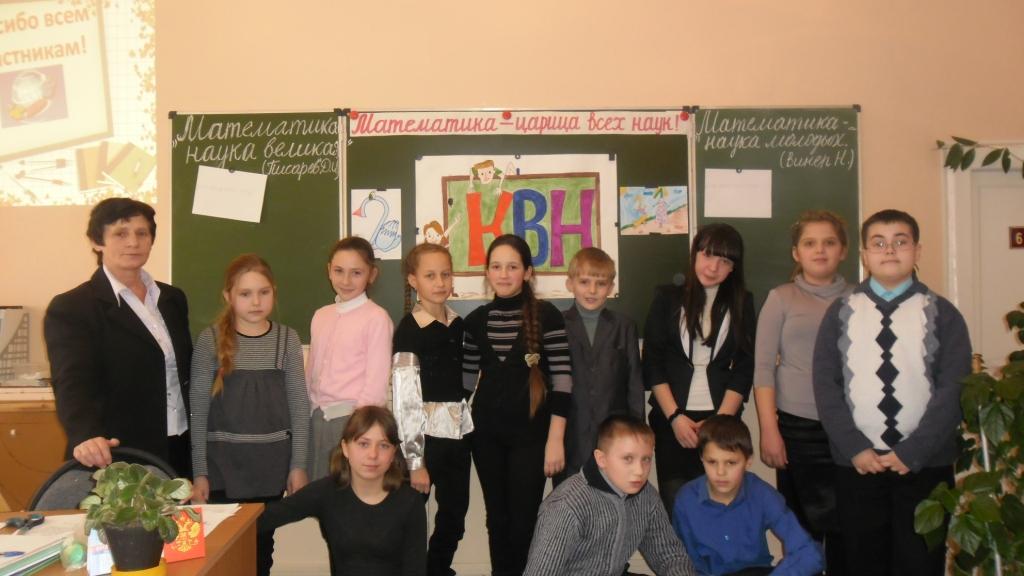 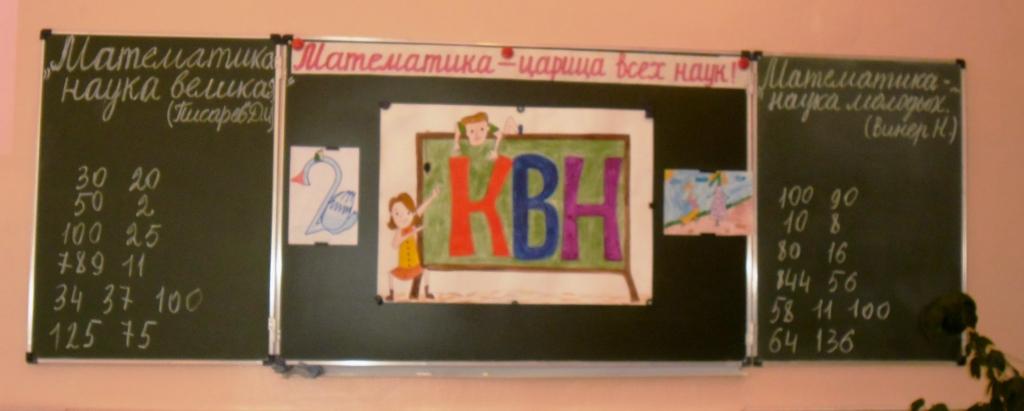 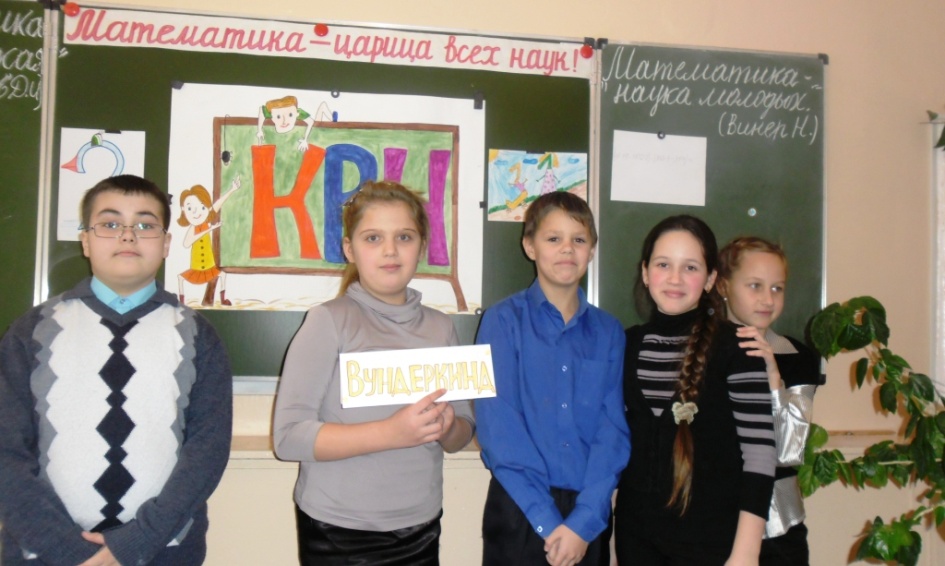 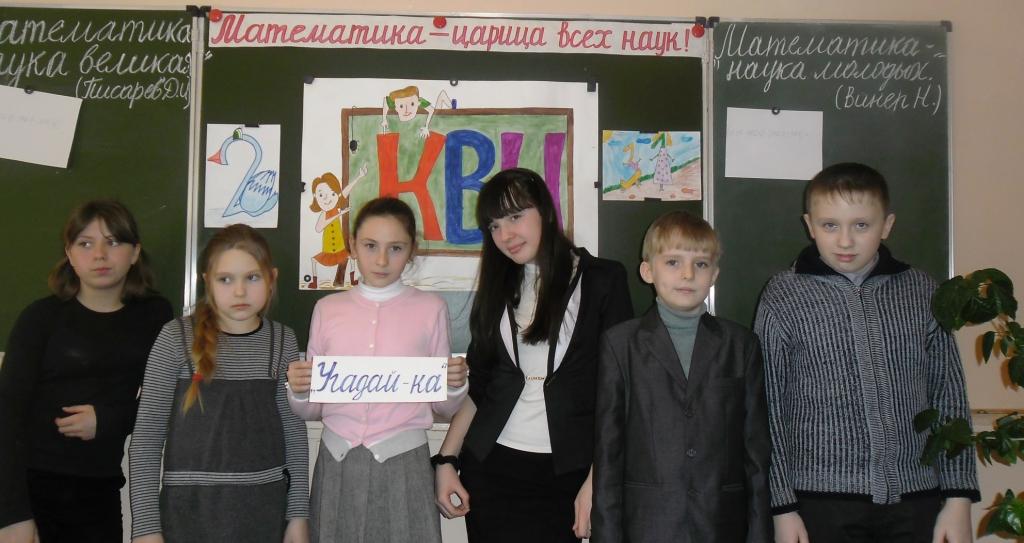 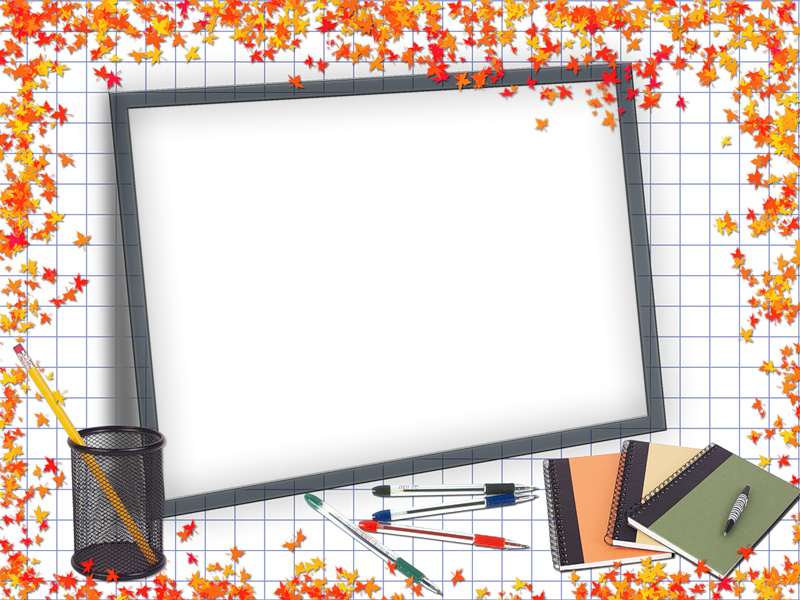 Спасибо всемучастникам!